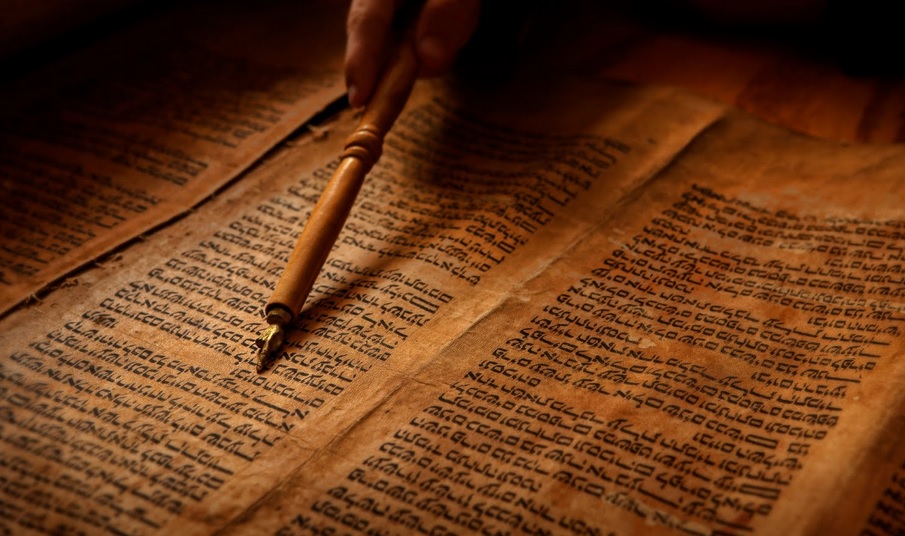 Is the New Testament Reliable?
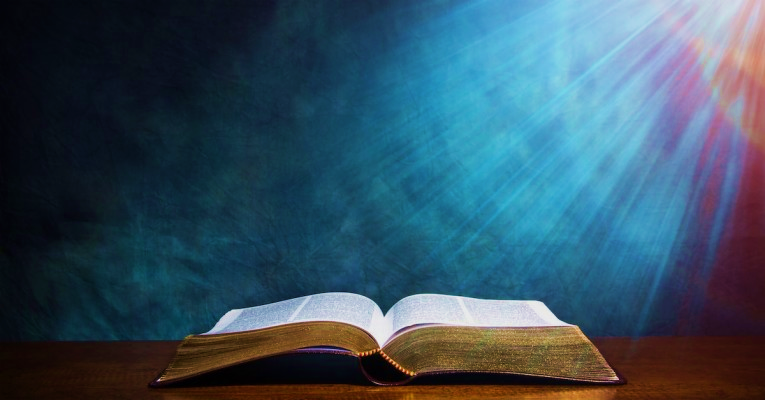 2 Timothy 3:16: 
“All Scripture is given by inspiration of God, and is profitable for doctrine, for reproof, for correction, for instruction in righteousness,”
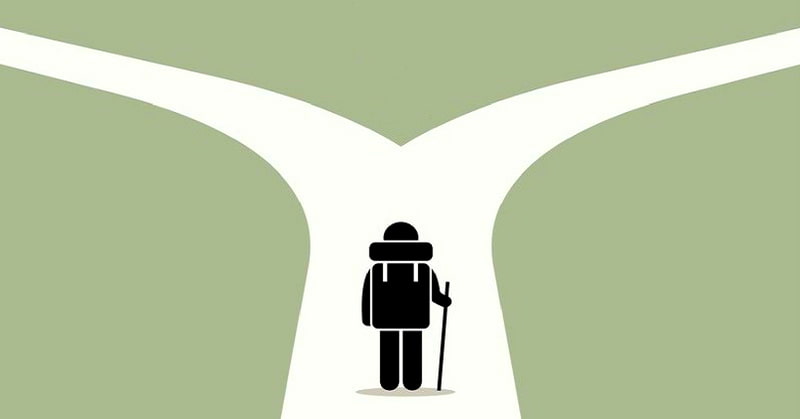 Word of Man
Word of God
?
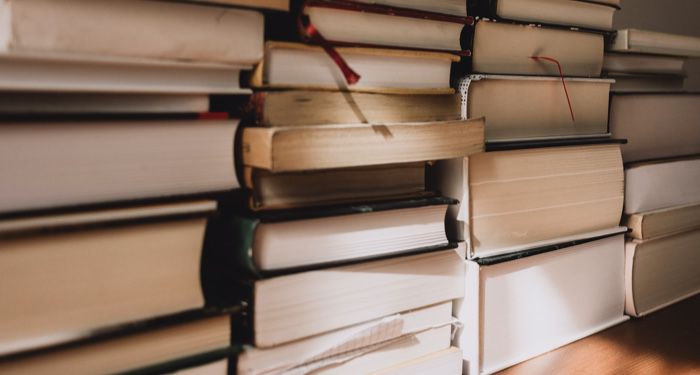 Written by mere People?
Many see the New Testament as a human product, not a divine one
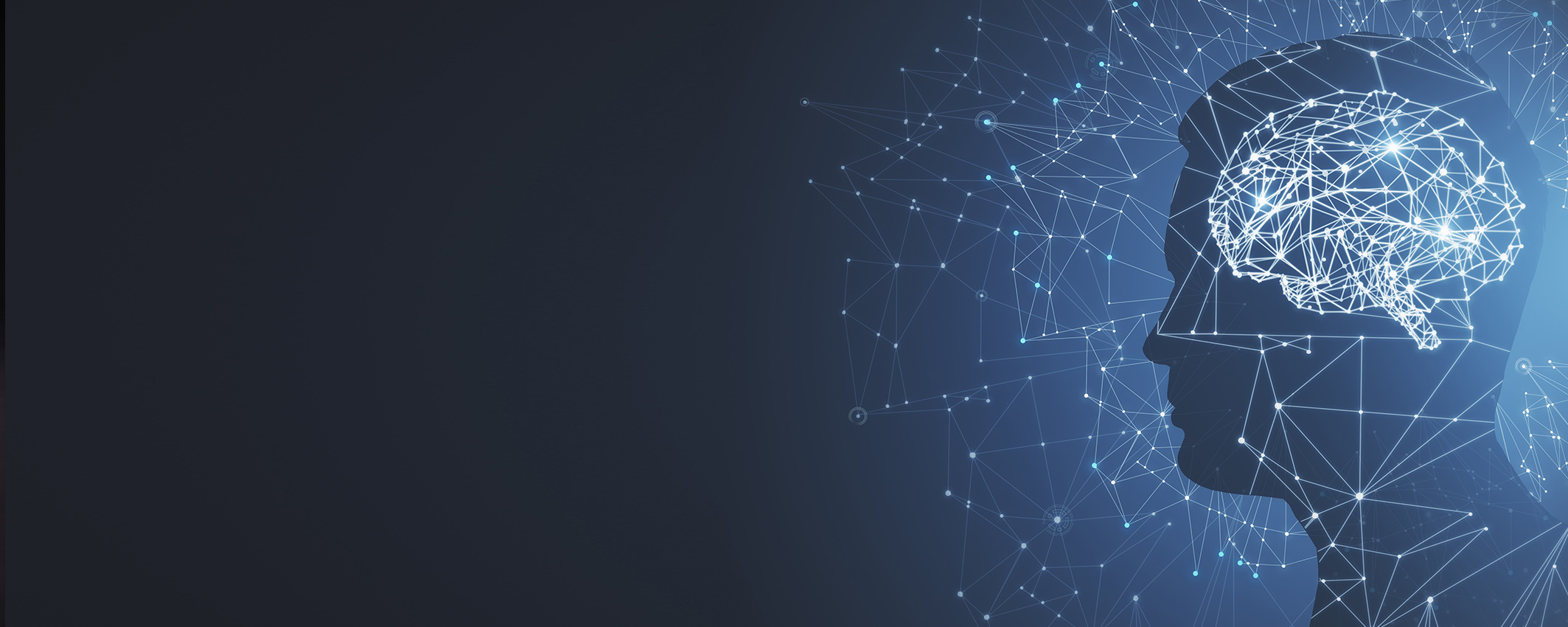 The Merely Human Options
1. A myth written long after the fact.
2. Changed since the Apostles wrote it.
3. The Apostles Made Up the Story.
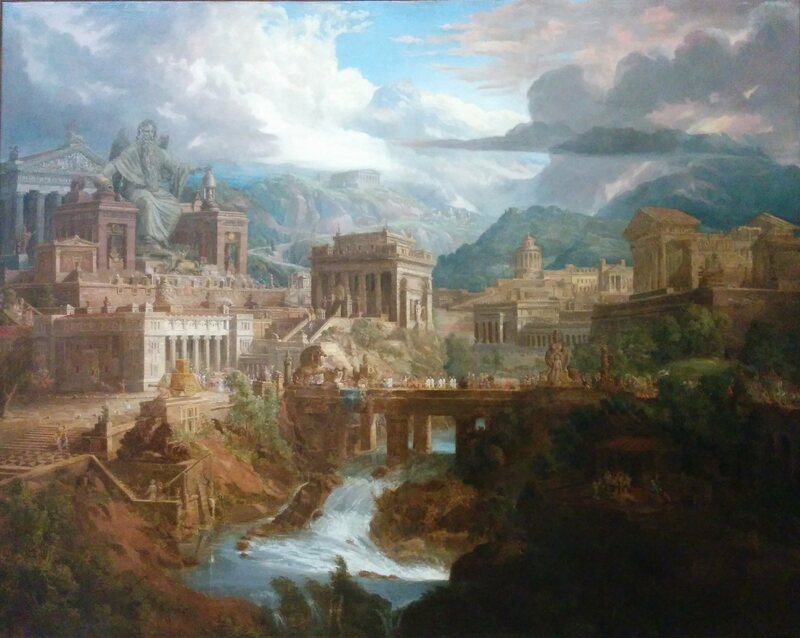 Could the books of the NT be from long after the events they record? A myth?
Many atheist try to argue this way
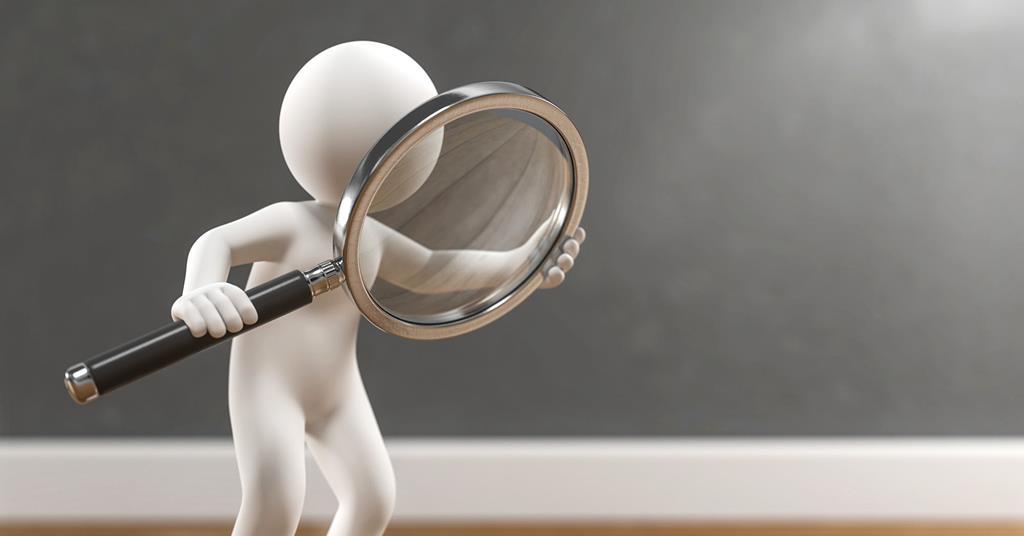 Possible Problems With The Theory?
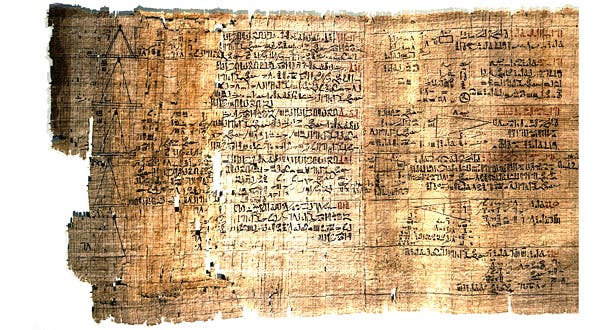 All the Evidence Says the Opposite Historically, the New Testament is the Best Document
The documents for the New Testament are also very early
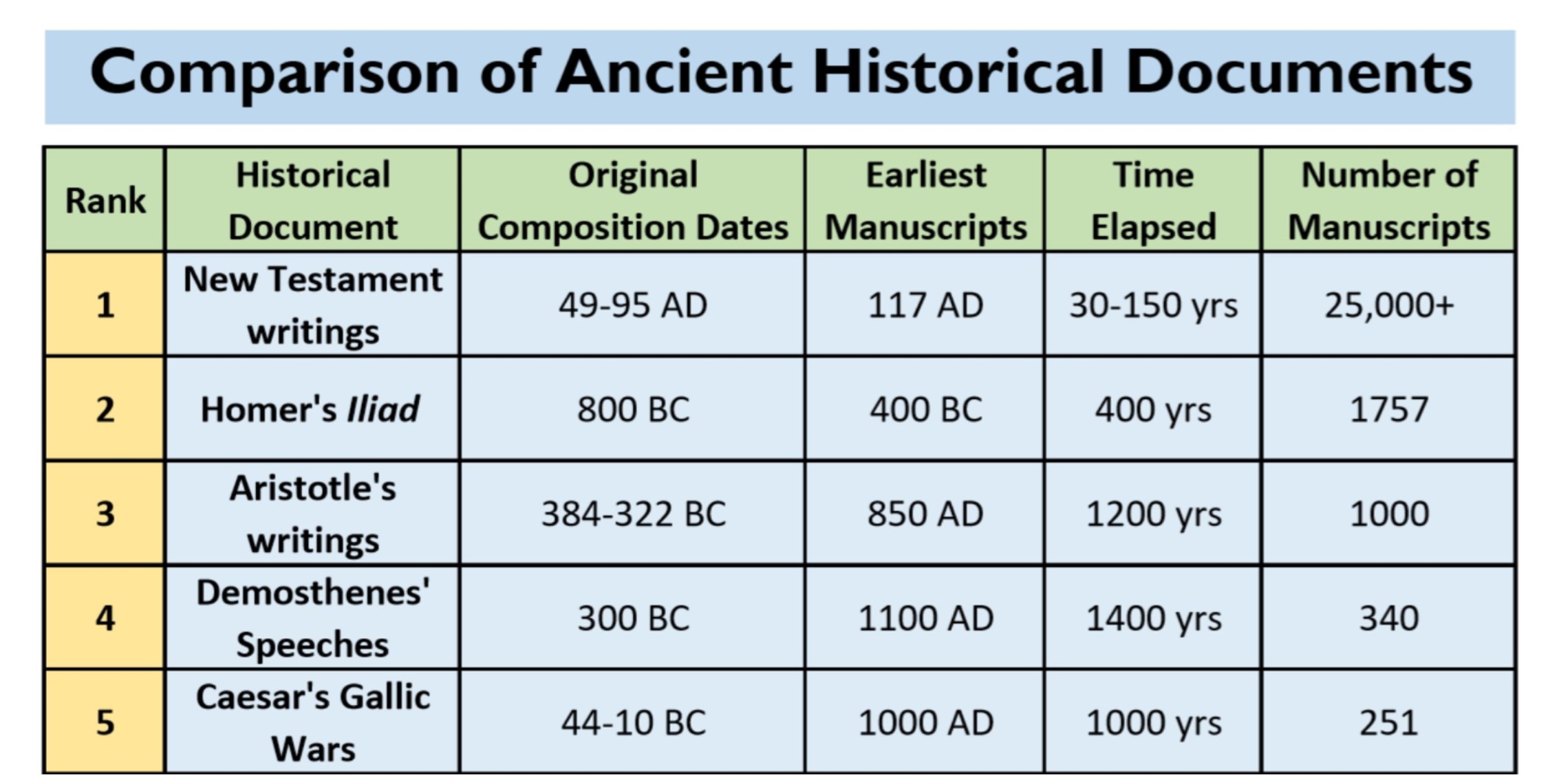 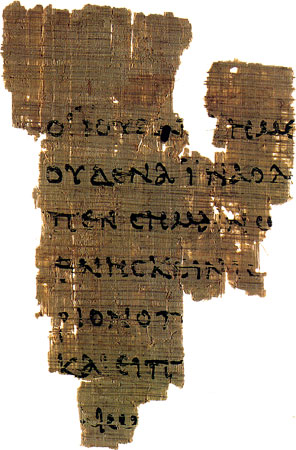 P.52: Date to 125 A.D.
John dies in the mid to late 90s, which means this is within 30 years of his life, showing people had been copying for years already
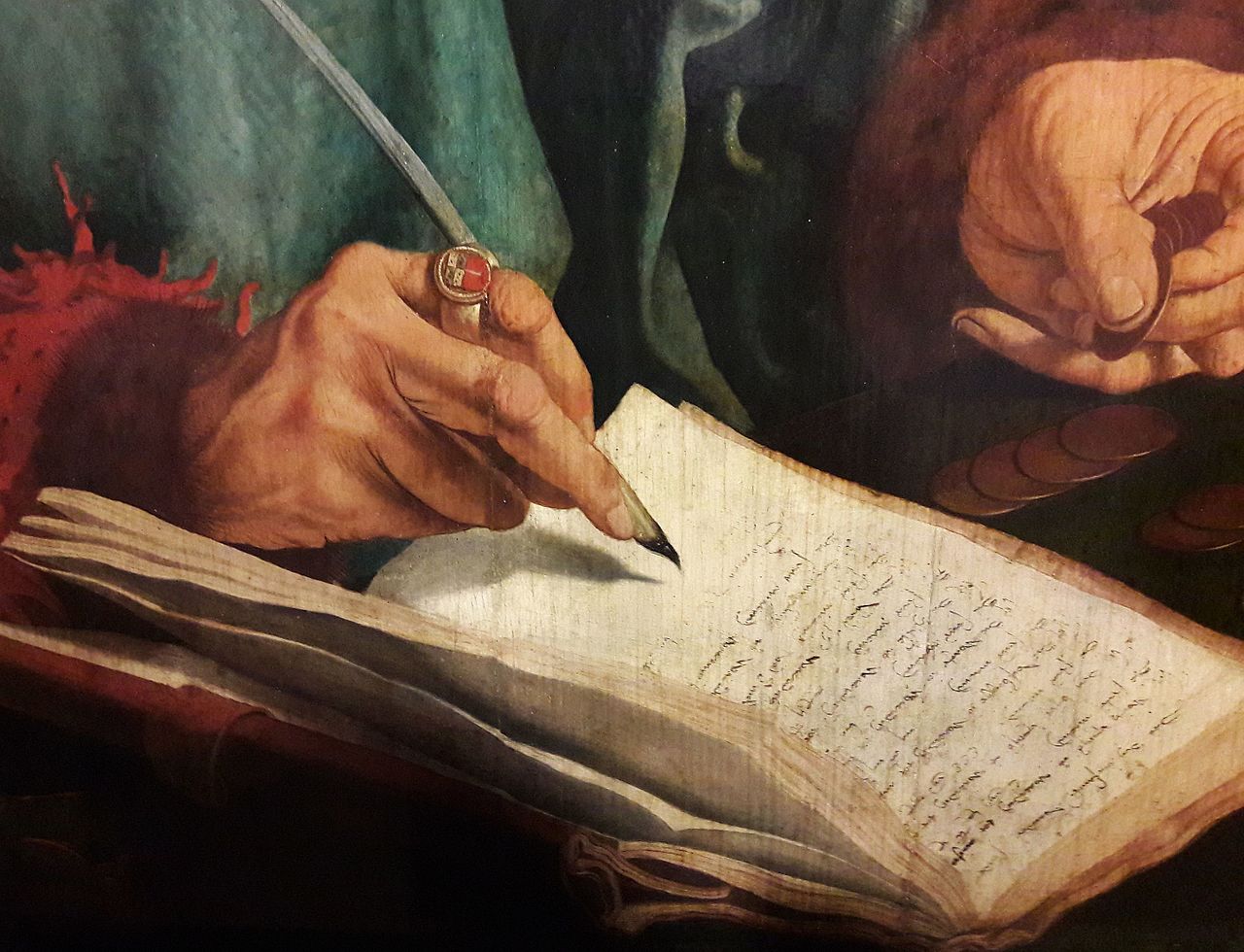 A Myth Doesn’t Make Sense for Other Reasons
Myths Are 
Made to Convince
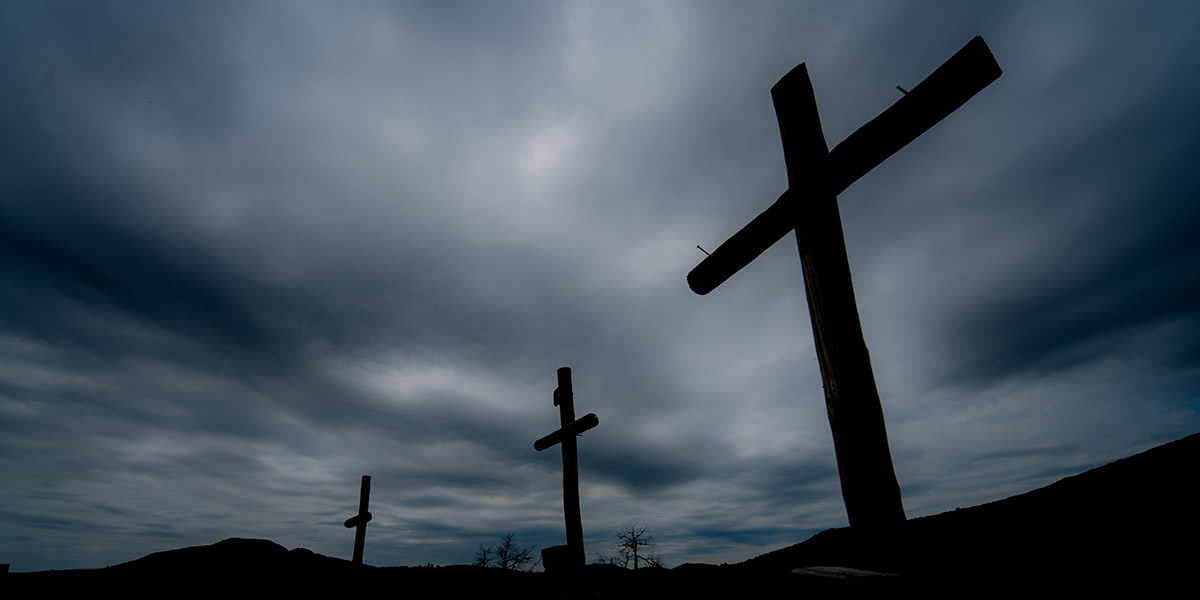 The Jewish People Are The Target
A Crucified
Messiah Was/Is
Foolish toThem.
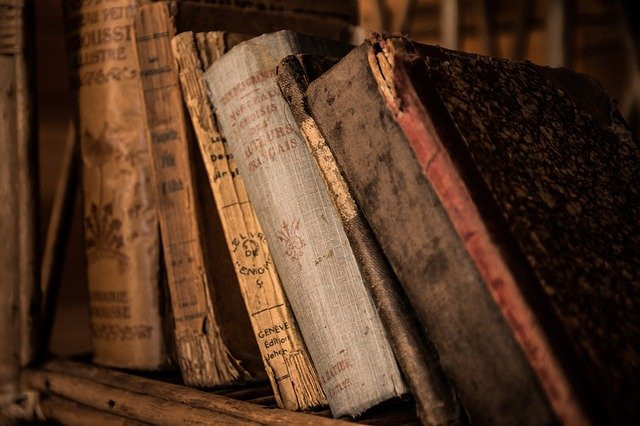 The Books Also Have Different Writing Styles
Different Styles Show Different Authors, yet all authors record the same events from different angles.
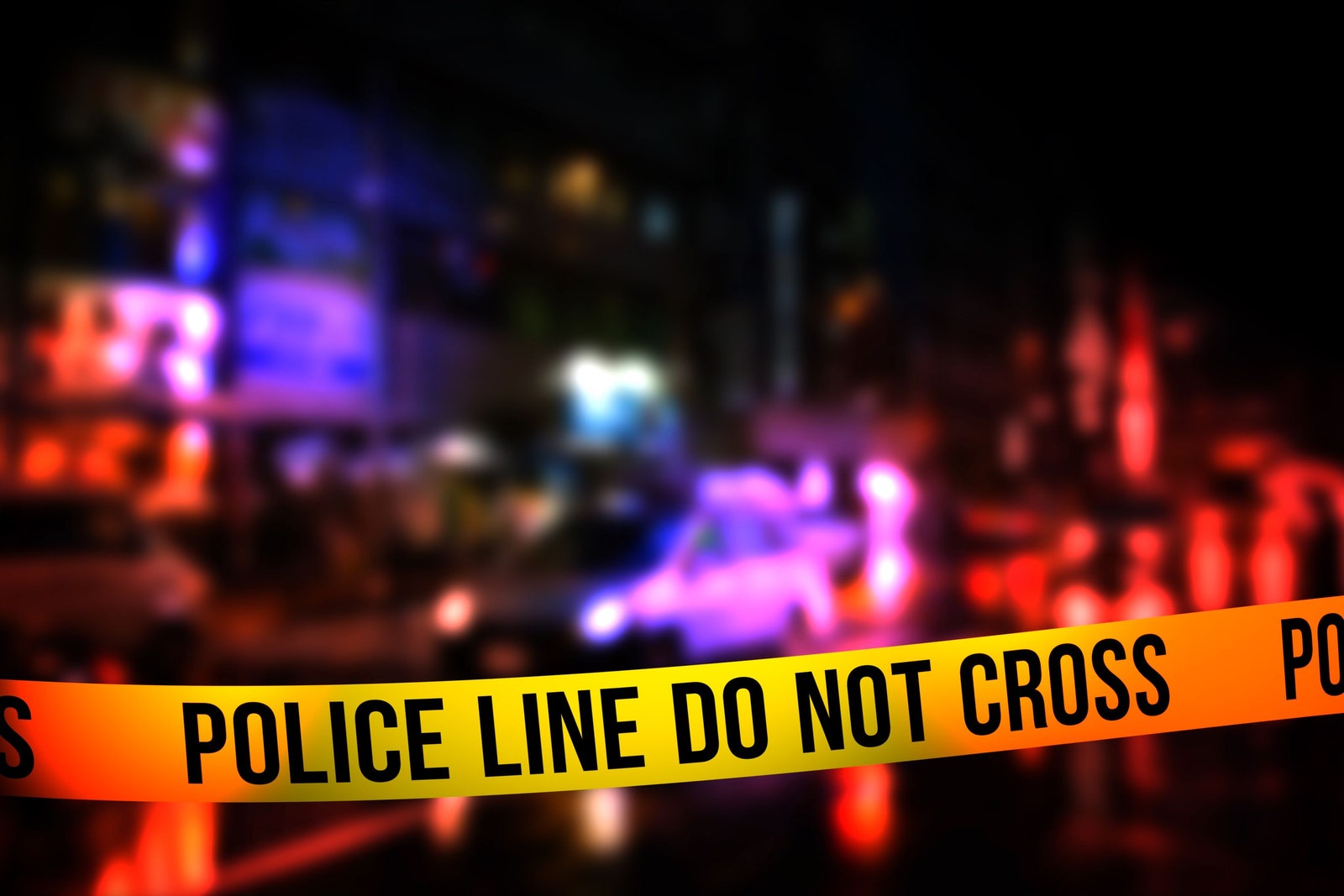 If it were made up, they should be the same
Detectives see the same thing today. Different witnesses, different angles, but the same event.
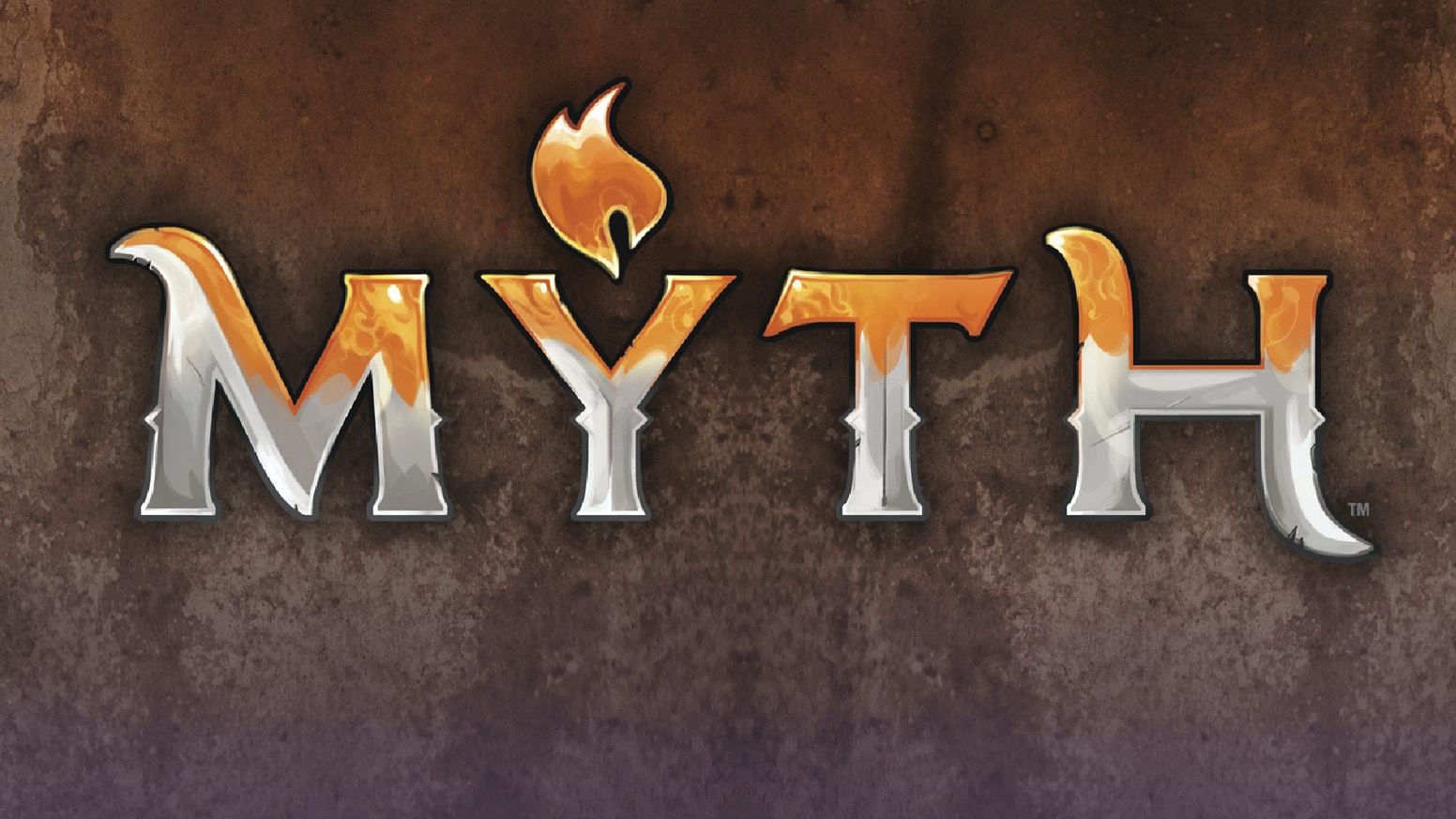 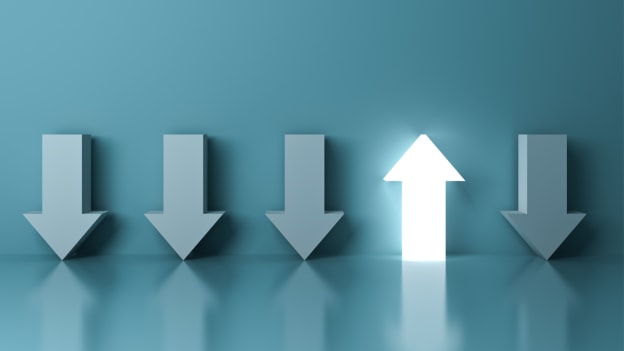 Intentionally or Accidentally
Could the Writings of the Apostles Been Changed Later On?
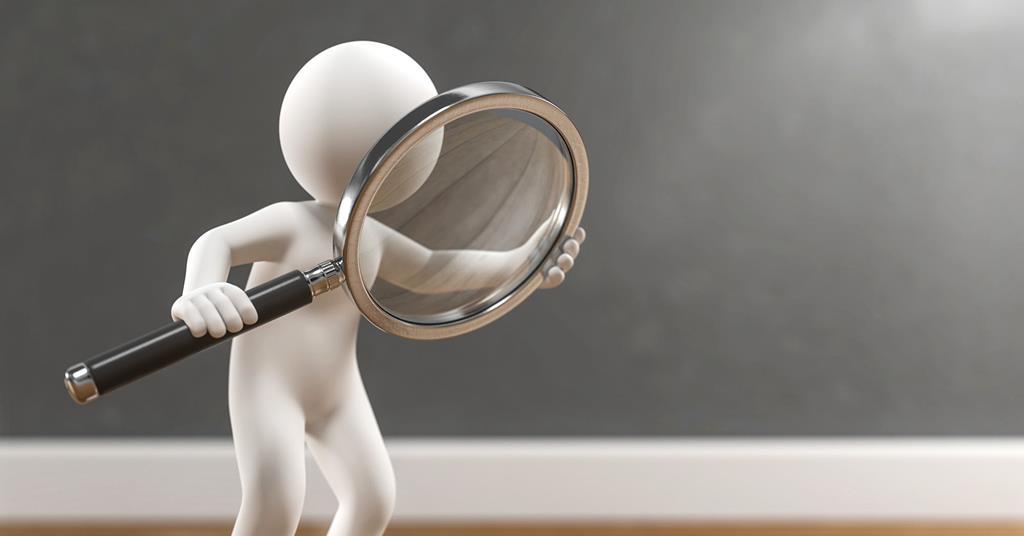 Possible Problems With The Theory?
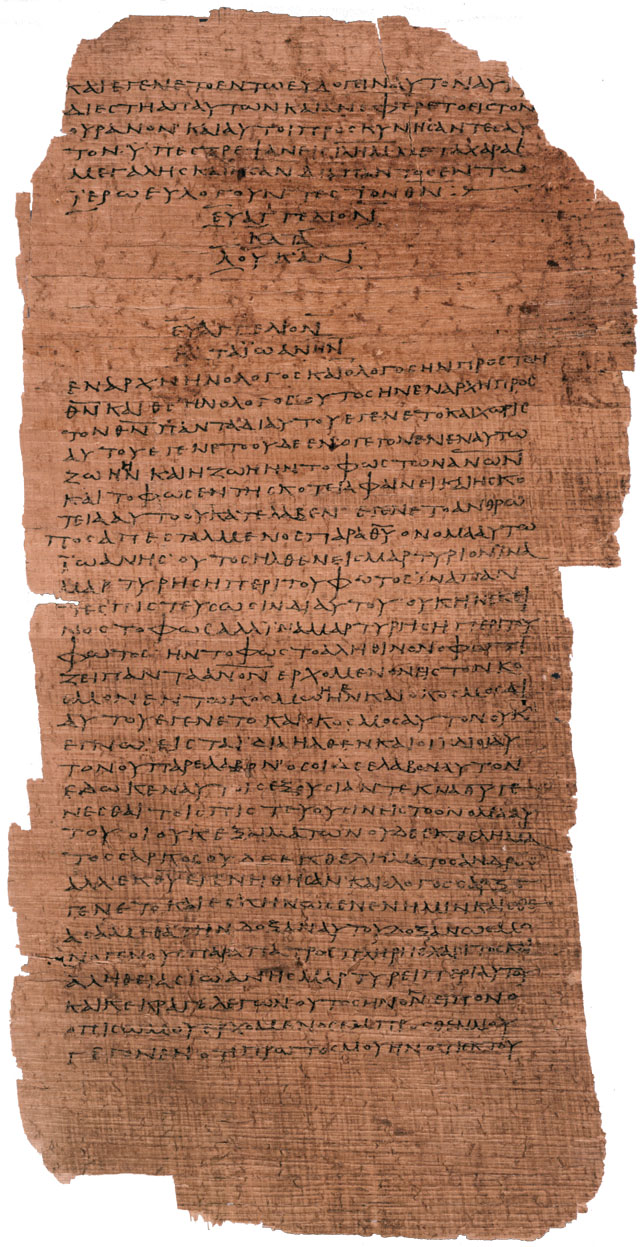 First Problem, we have many manuscripts of the New Testament, thousands.
We can see a timeline of handwritten manuscripts for 1,500 years, and they don’t indicate anyone has changed what the apostles wrote…
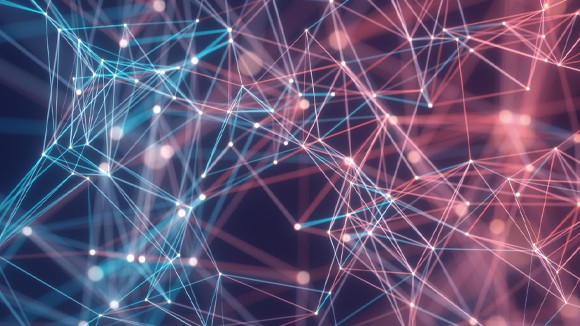 Aren’t Their Contradictions Between the Different Copies of the New Testament?
Couldn’t they mess up copying?
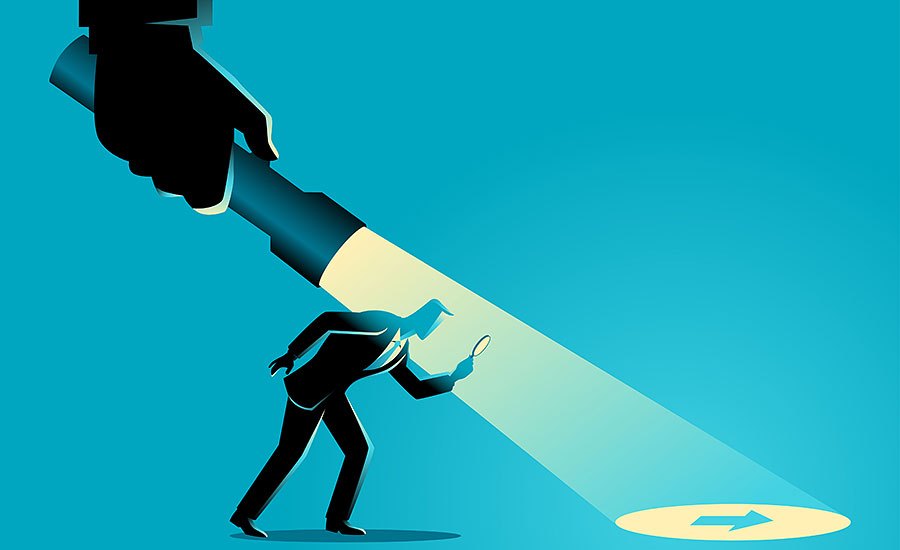 Our Investigation says yes, but that isn’t a problem because we have so many copies we can tell when an error occurs, and the errors are minor issues of grammar/spelling
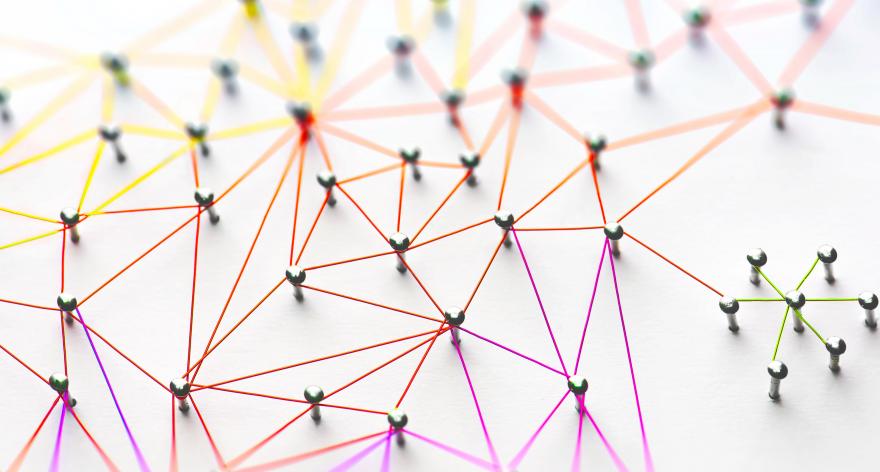 Here are some types of errors
Writing twice what should be once.
Dividing two words that are one, or combining them. 
Skipping a line.
Replacing a same sounding word.
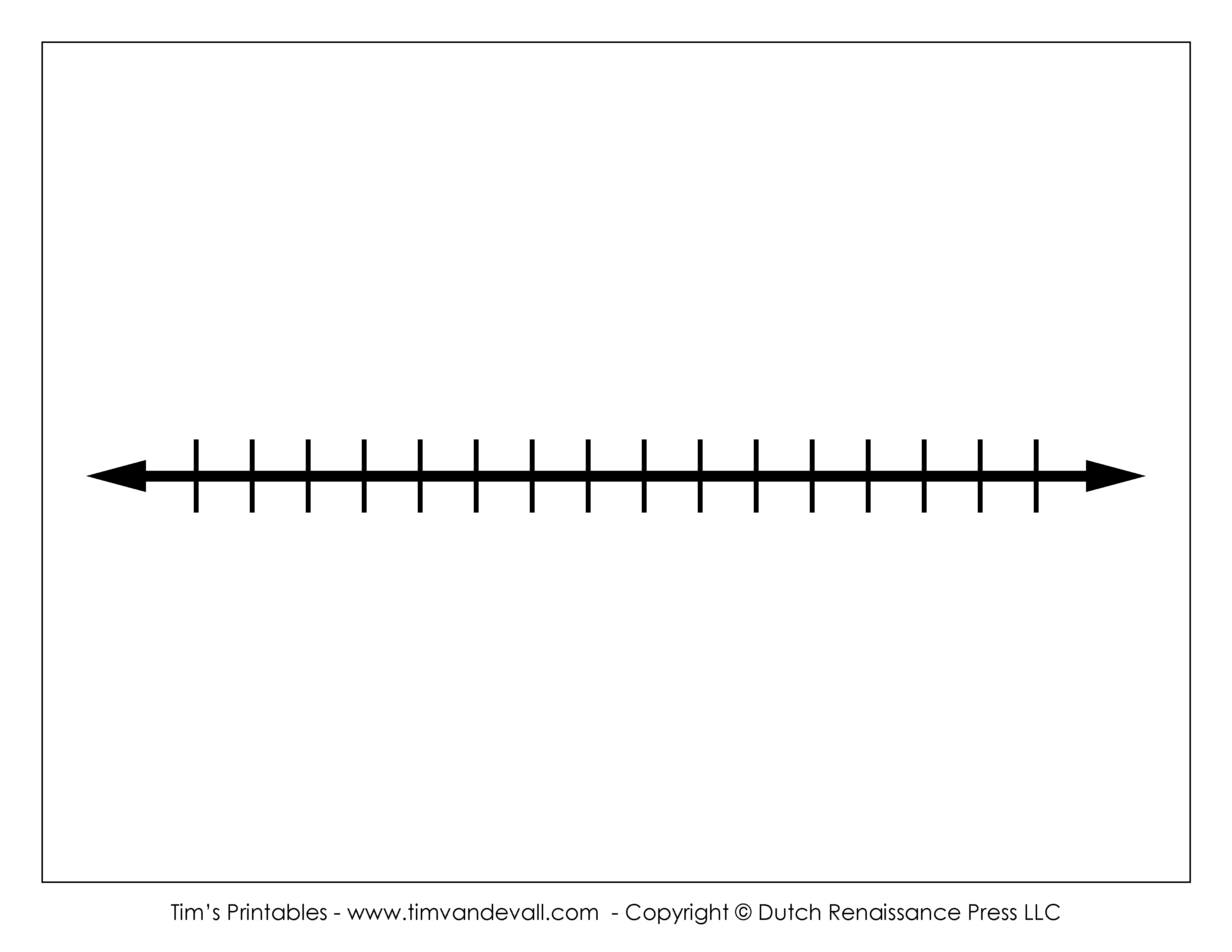 Basic Timeline Information
1,500 A.D.
95 A.D.
125 A.D.
A Thousand Years Without Distortion, We Can Trust the First 30 Years of Manuscripts
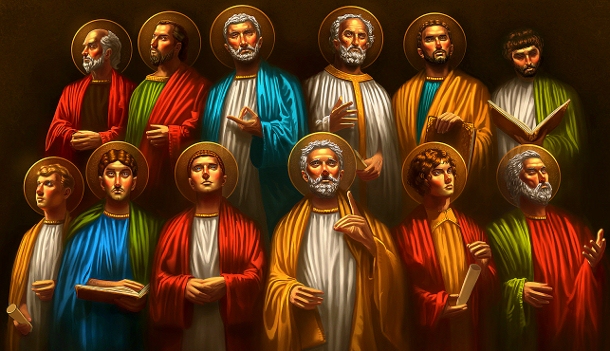 Did The Apostles Make Up The Stories?
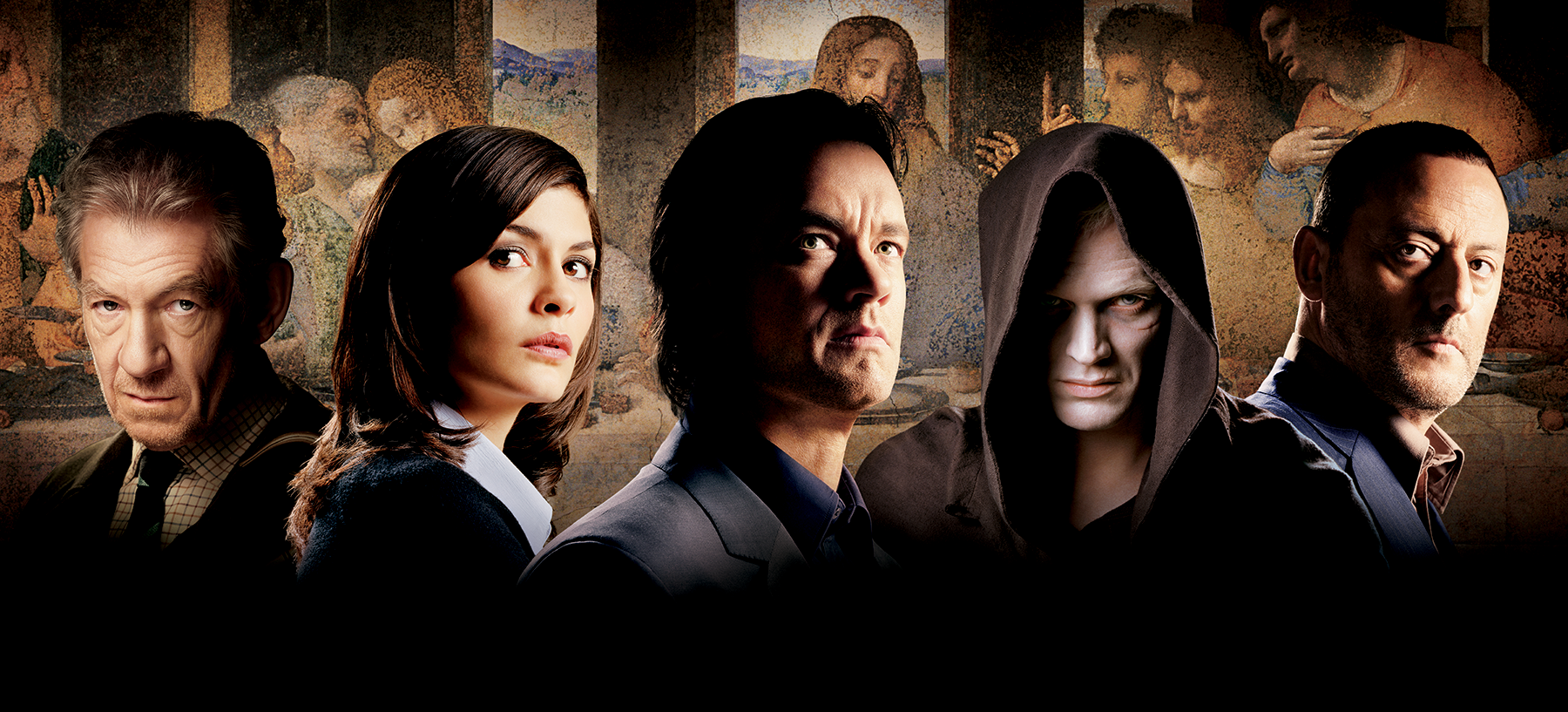 Movies and Books Make These Conspiracies Attractive
Is it possible the apostles invented these stories to gain fame, status, wealth, attention, etc.
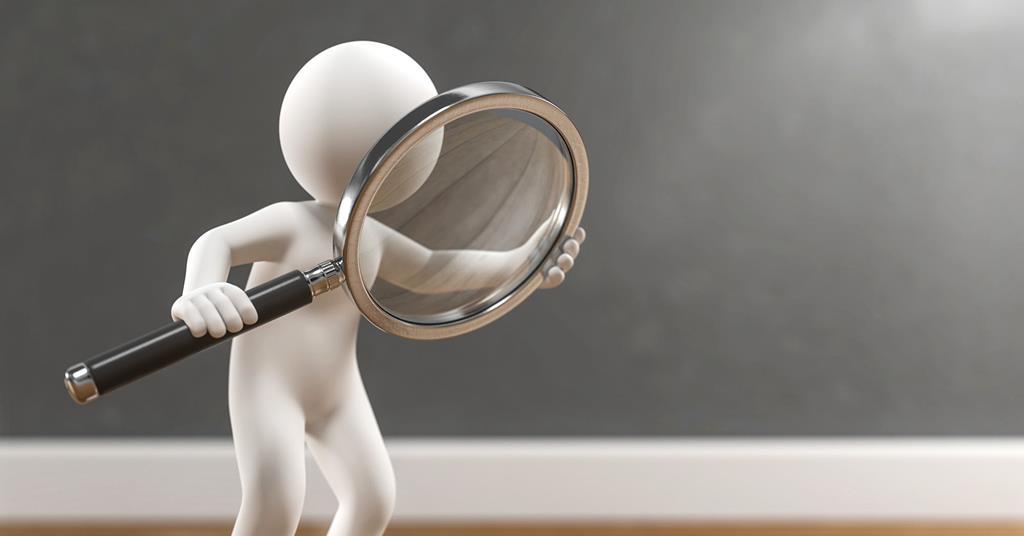 Possible Problems With The Theory?
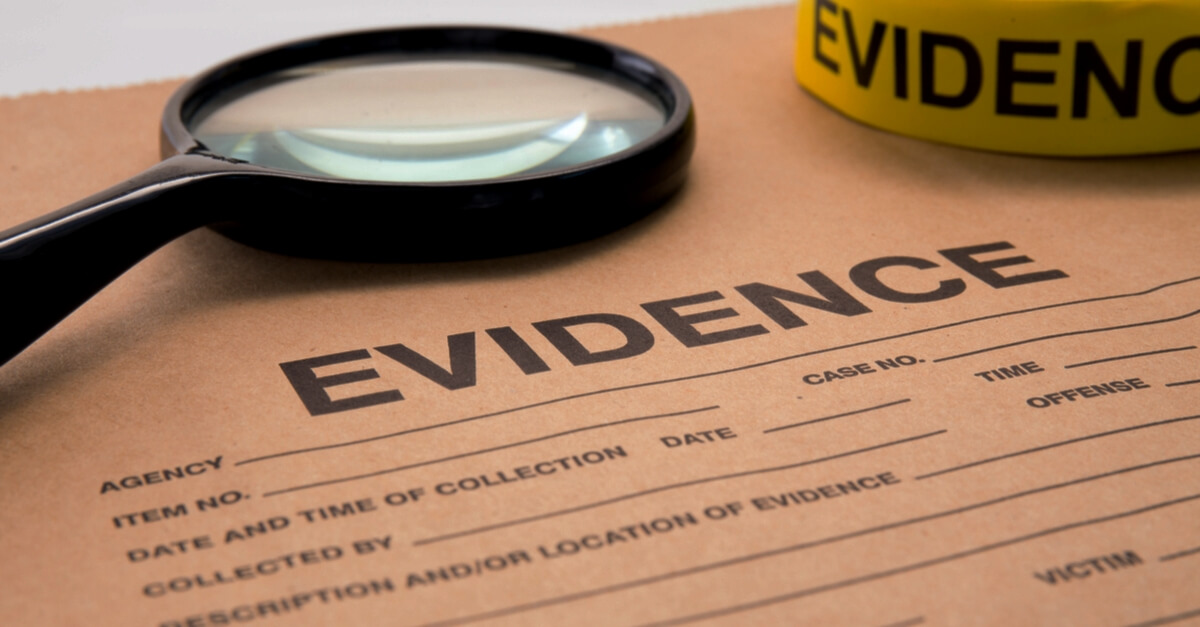 1. There is Zero Evidence from History for it.
The idea is completely modern, those against Christianity in history didn’t make these claims against it.
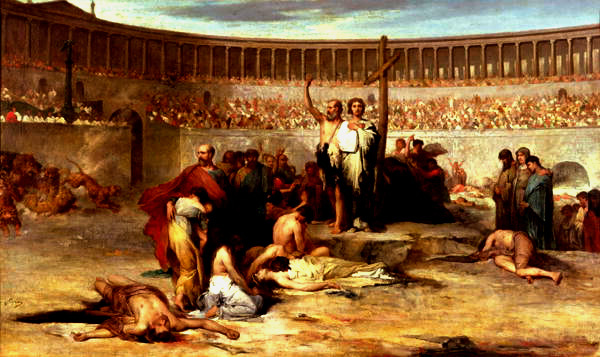 2. They died 
for their faith.
The apostles, Paul, James, etc. all died painful, horrible deaths because they would not recant their faith.
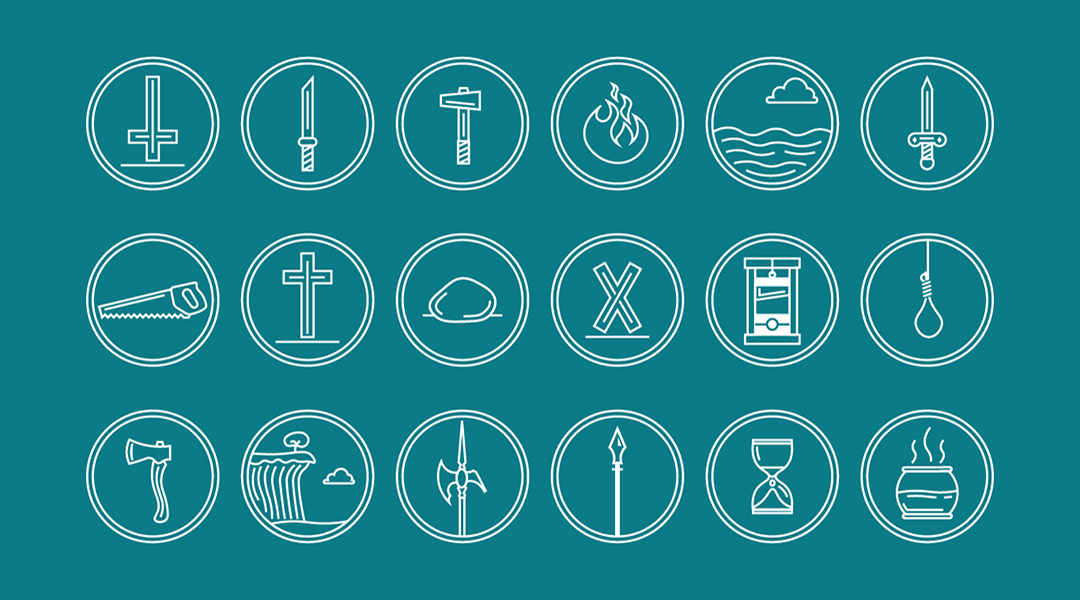 They Died Horrible Deaths by every ancient way of execution
You don’t die 
for a known lie
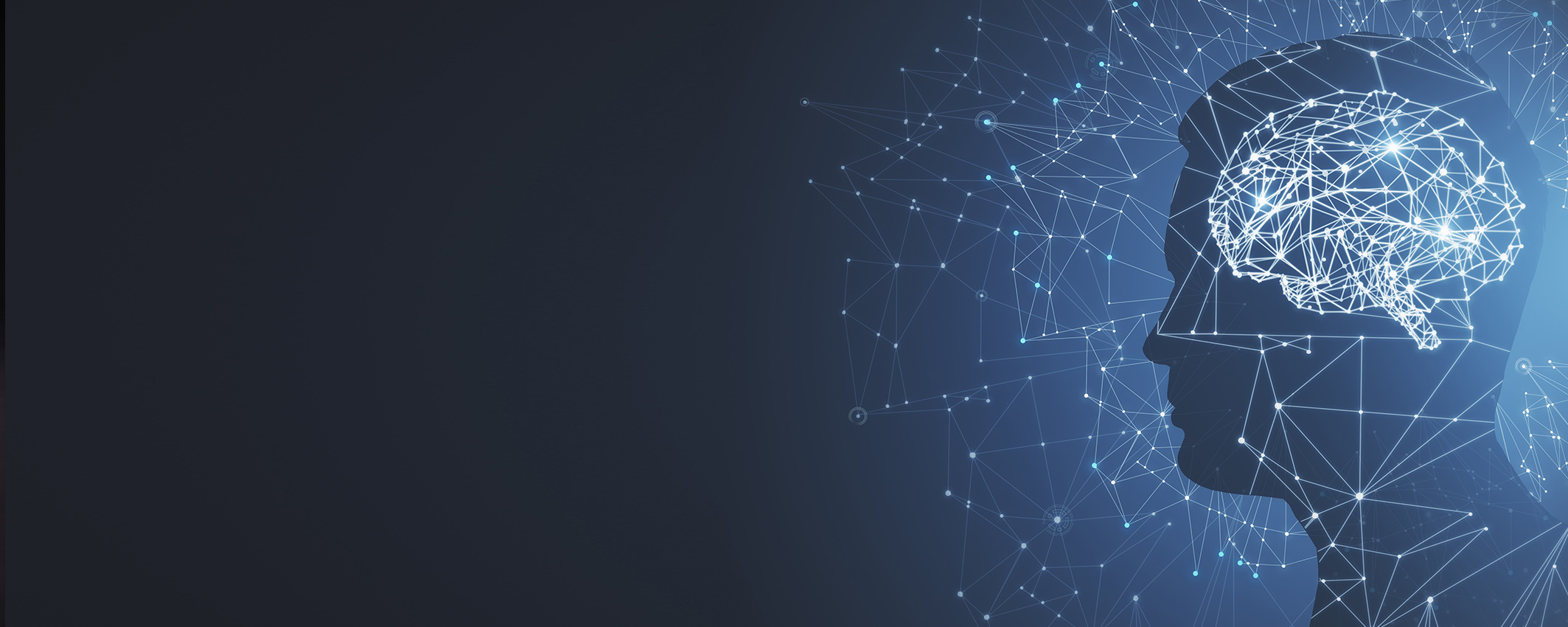 No Possible Human Option
1. A myth written long after the fact.
2. Changed since the Apostles wrote it.
3. The Apostles Made Up the Story.
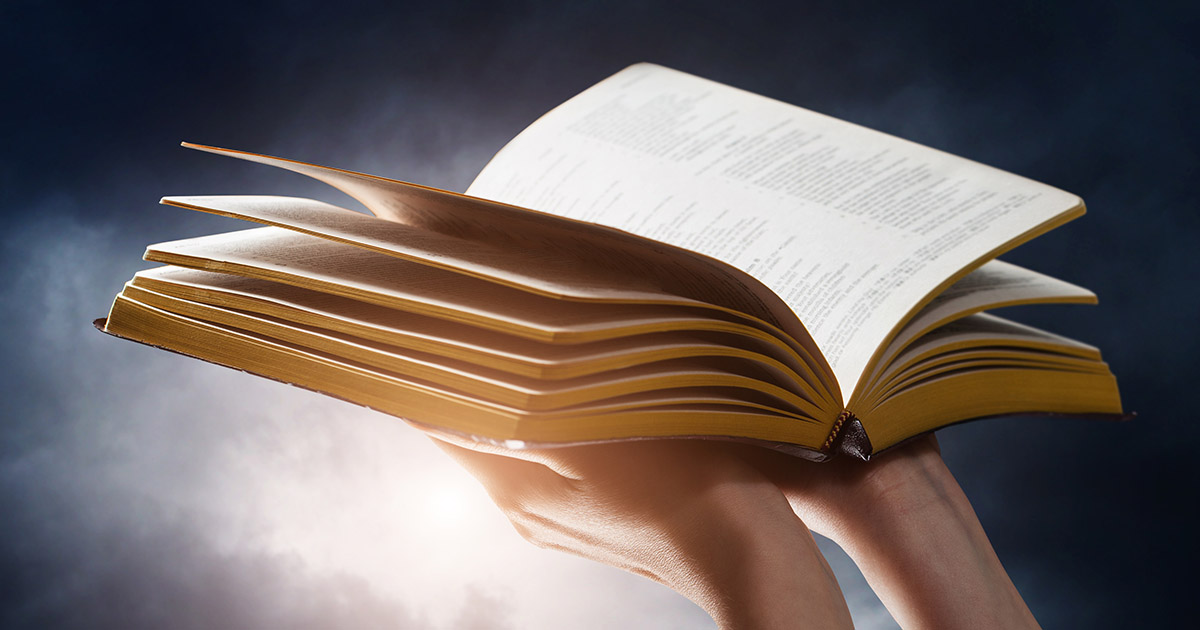 The Bible is a Historical Document Written by Eyewitnesses of the Events
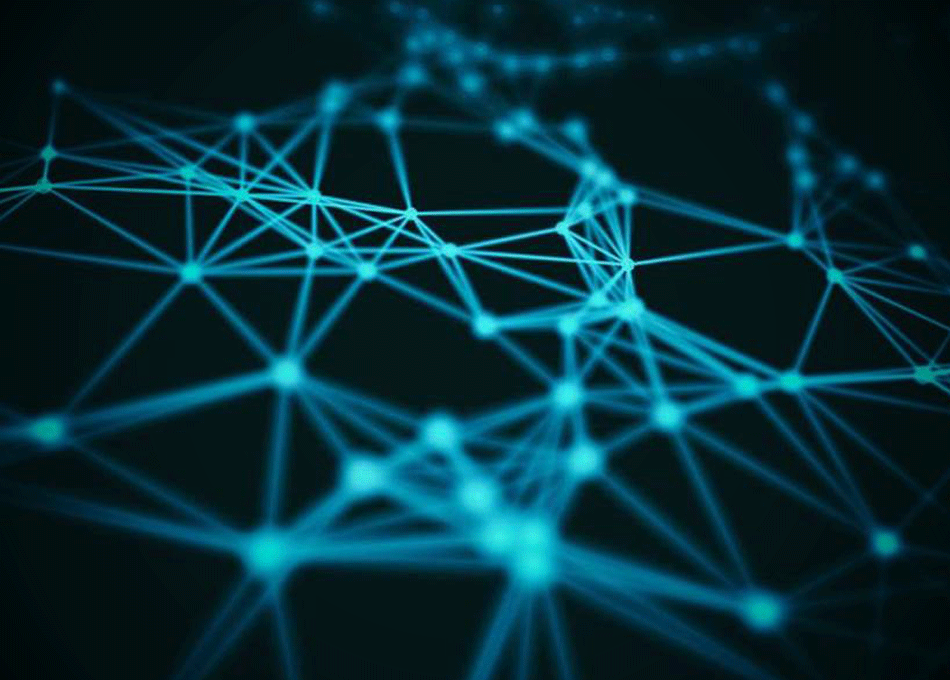 New Testament
Historical Books -  5 booksMatthew, Mark, Luke, John, Acts
Pauline Epistles - 13 booksRomans, 1 Corinthians, 2 Corinthians, Galatians, Ephesians, Philippians, Colossians, 1 Thessalonians, 2 Thessalonians. 1 Timothy, 2 Timothy, 
Titus, Philemon
Non-Pauline Epistles - 9 booksHebrews, James, 1 Peter, 2 Peter, 1 John, 2 John, 3 John, Jude, Revelation
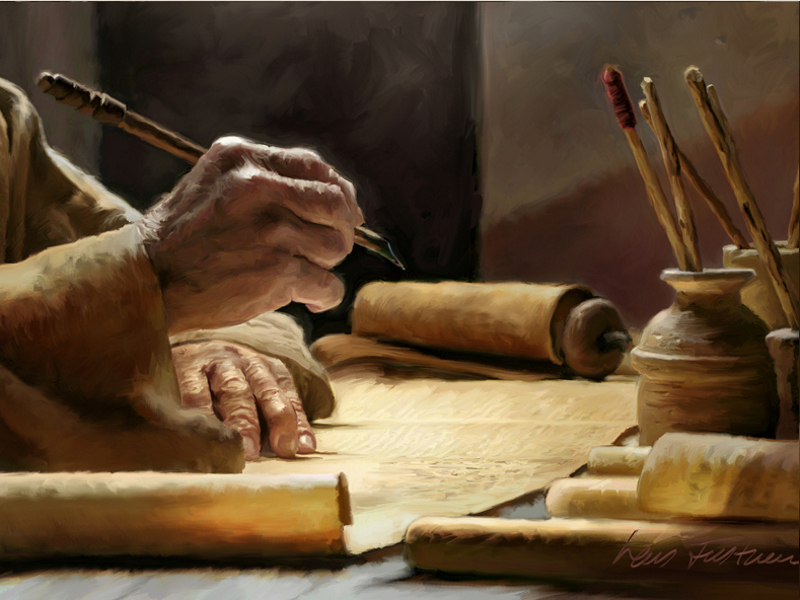 Authors List:
Matthew, Mark, Luke, John, Paul, Peter, Jude, and James.
They all died for their faith
“I choose to believe the Bible because it is a reliable collection of historical documents written down by eyewitnesses during the lifetime of other eyewitnesses. They report [of] supernatural events that took place in fulfillment of specific prophecies and claimed that their writing are divine rather than human in origin.” – Voddie Baucham
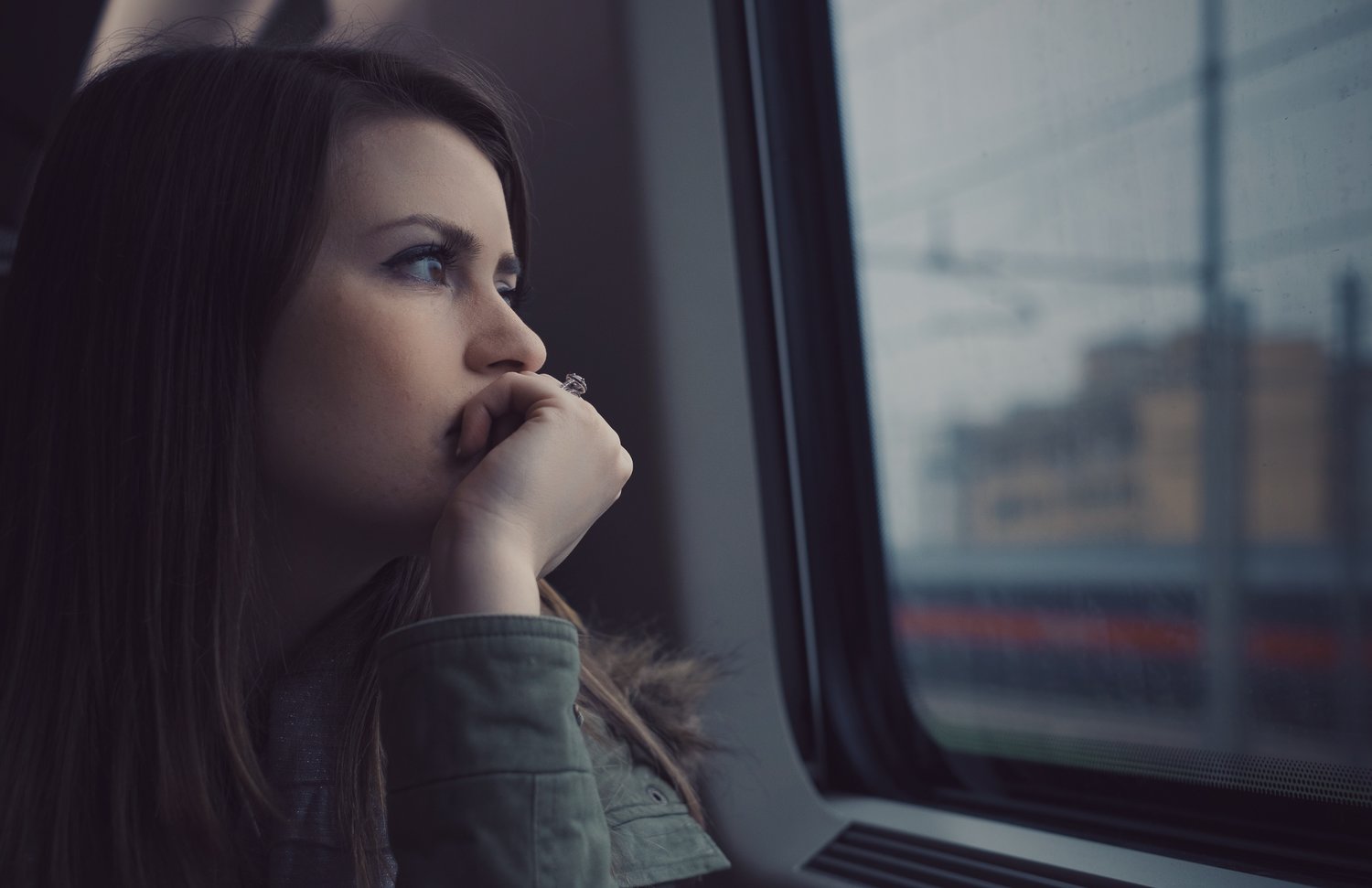 Key Question to ask…
What do the authors record and why were they willing to die for it?
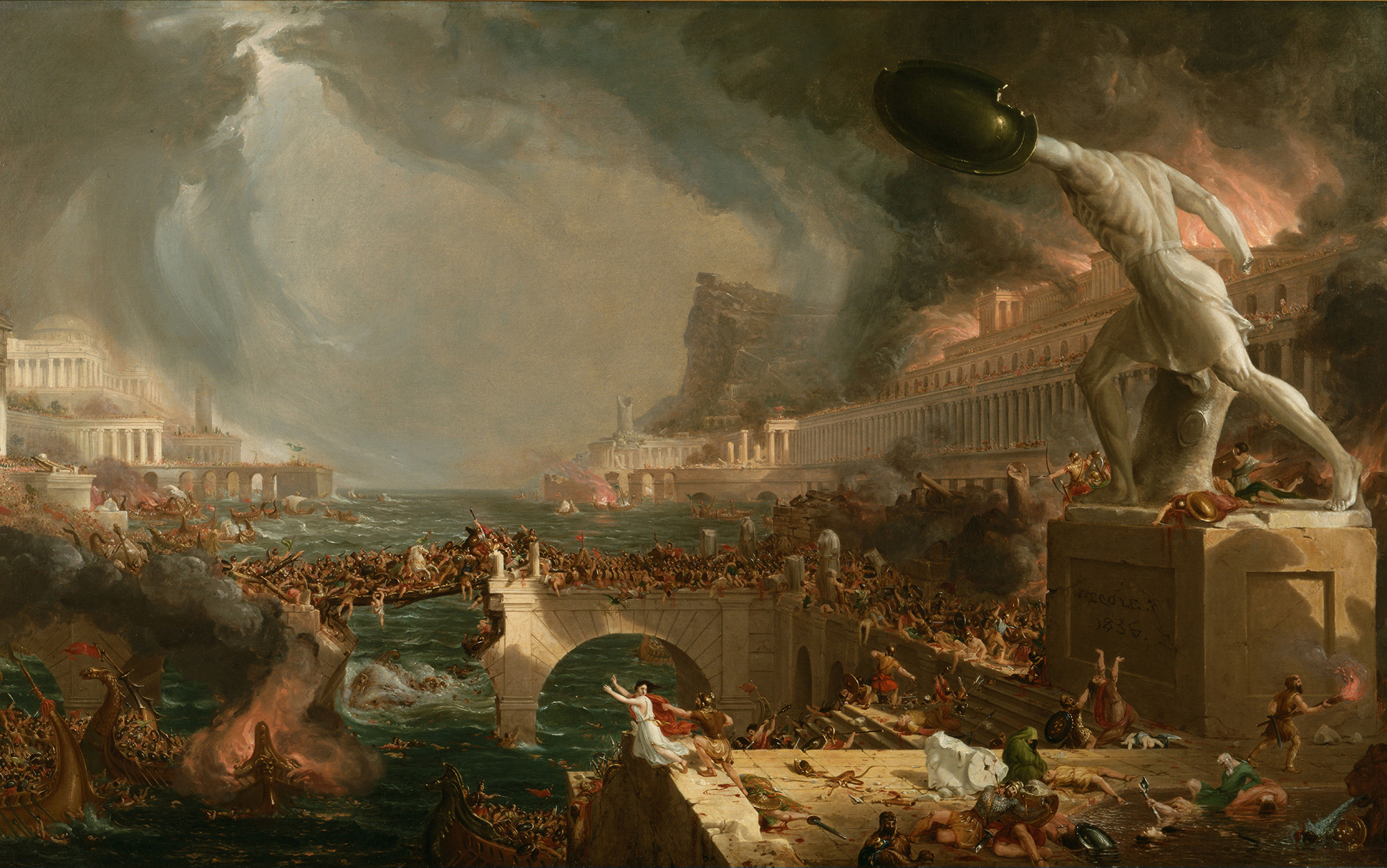 Why Do Entire Empires Try to Eradicate Christianity and Destroy the Bible?
Still Today…
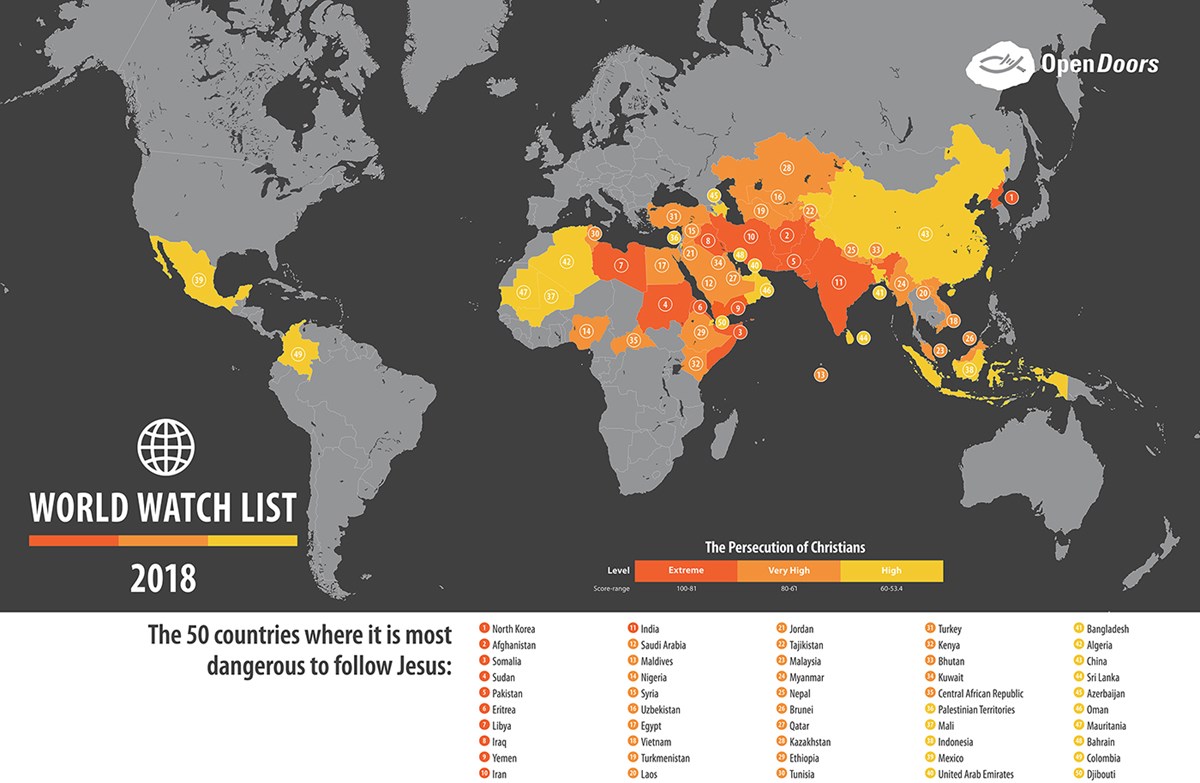 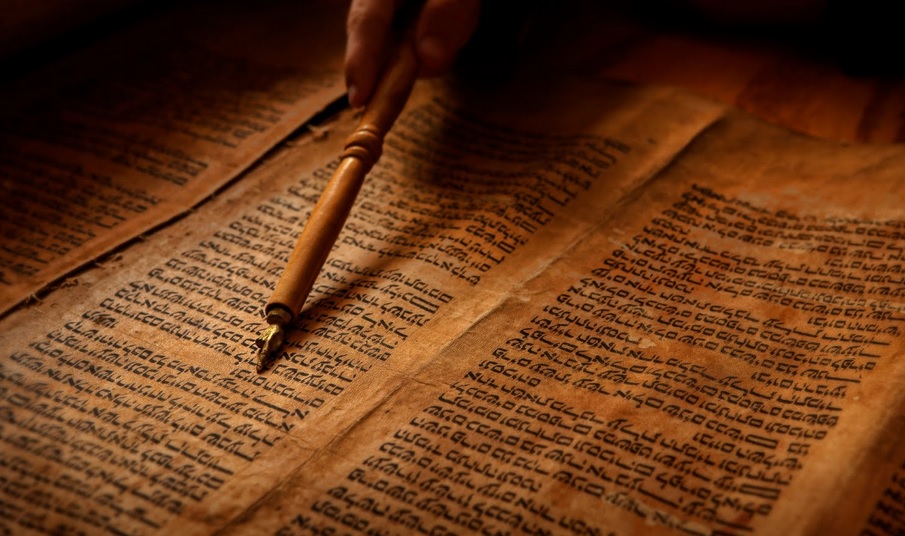 Now to Examine the Core Claim